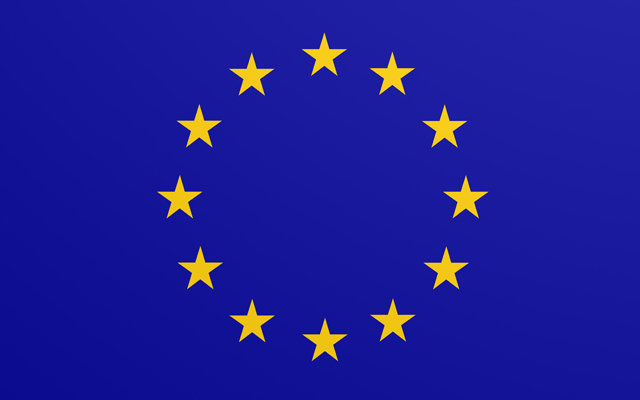 Erasmus
The purpose and conditions of the introduction of the euro
Made by : Morvai Regina
Euró
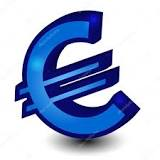 2002.
Sign
8 coin types
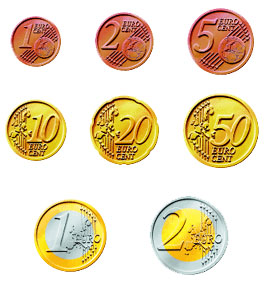 7 banknotes
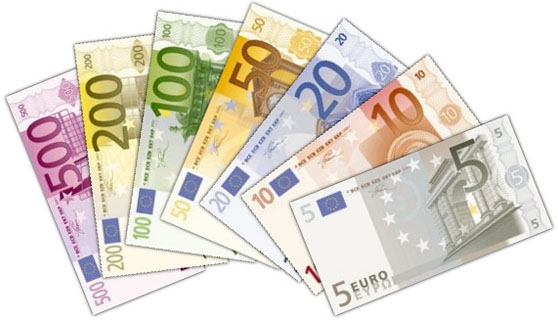 Purpose of the introduction
The more powerful presence of the EU
Stable prices
Euro as symbol
More options
More integrated financial markets
Economic stability
Conditions
Interest rate 6%
Inflationary rate< less than 1,5%
ERM
Yearly budget deficit<
 (less than)3% of GDP, 
Public debt< (less than)60% of GDP